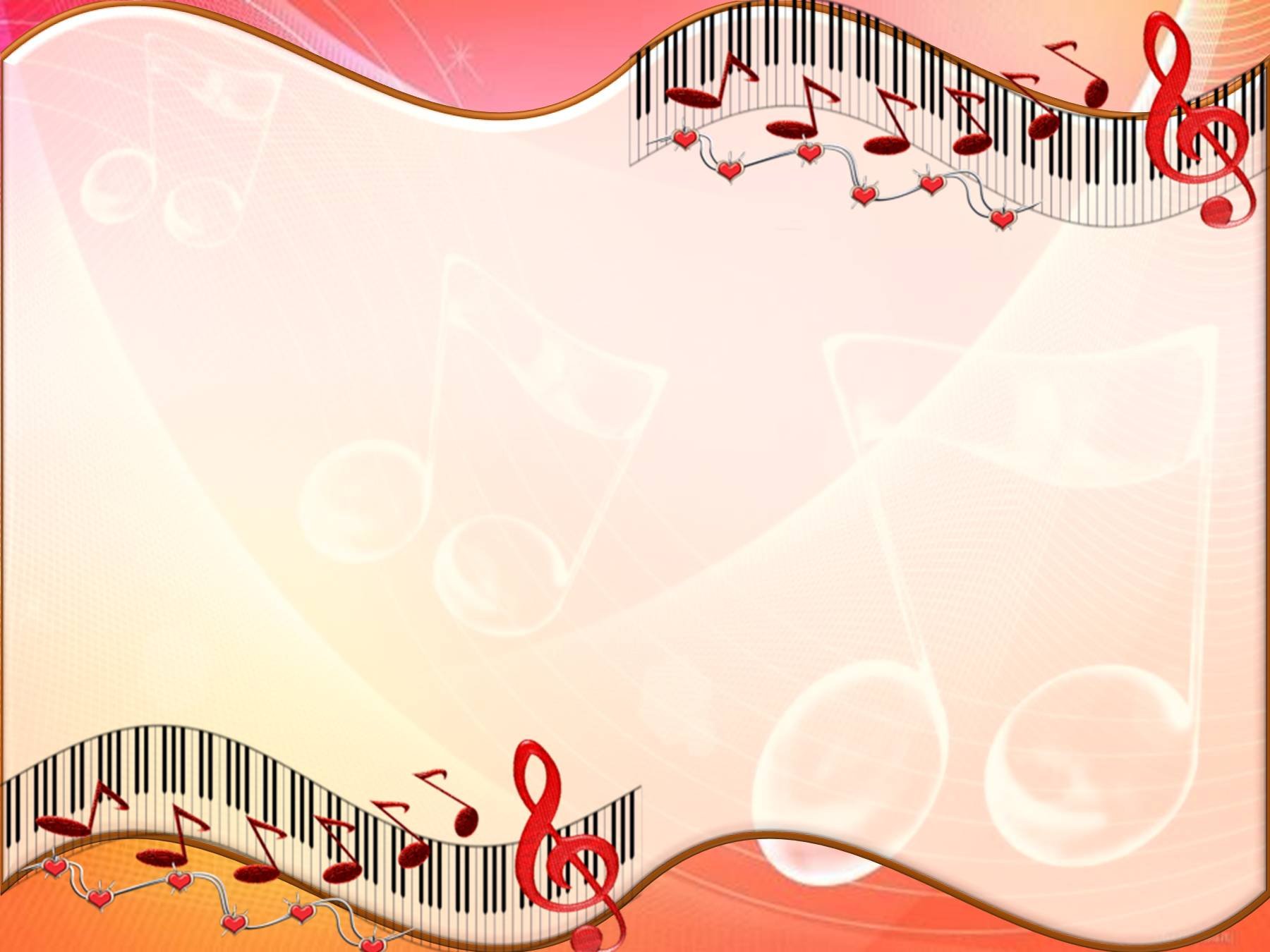 «МЫ – ТВОИ ГОЛОСА, РОССИЯ» «Земля талантливых людей» «ИСТОРИЯ КУРГАНИНСКОГО РАЙОНА В ЛИЦАХ»                                                          					  Выполнила: музыкальный руководитель      						МБДОУ №  22 п. Степной						           Щиголева Елена Владимировна
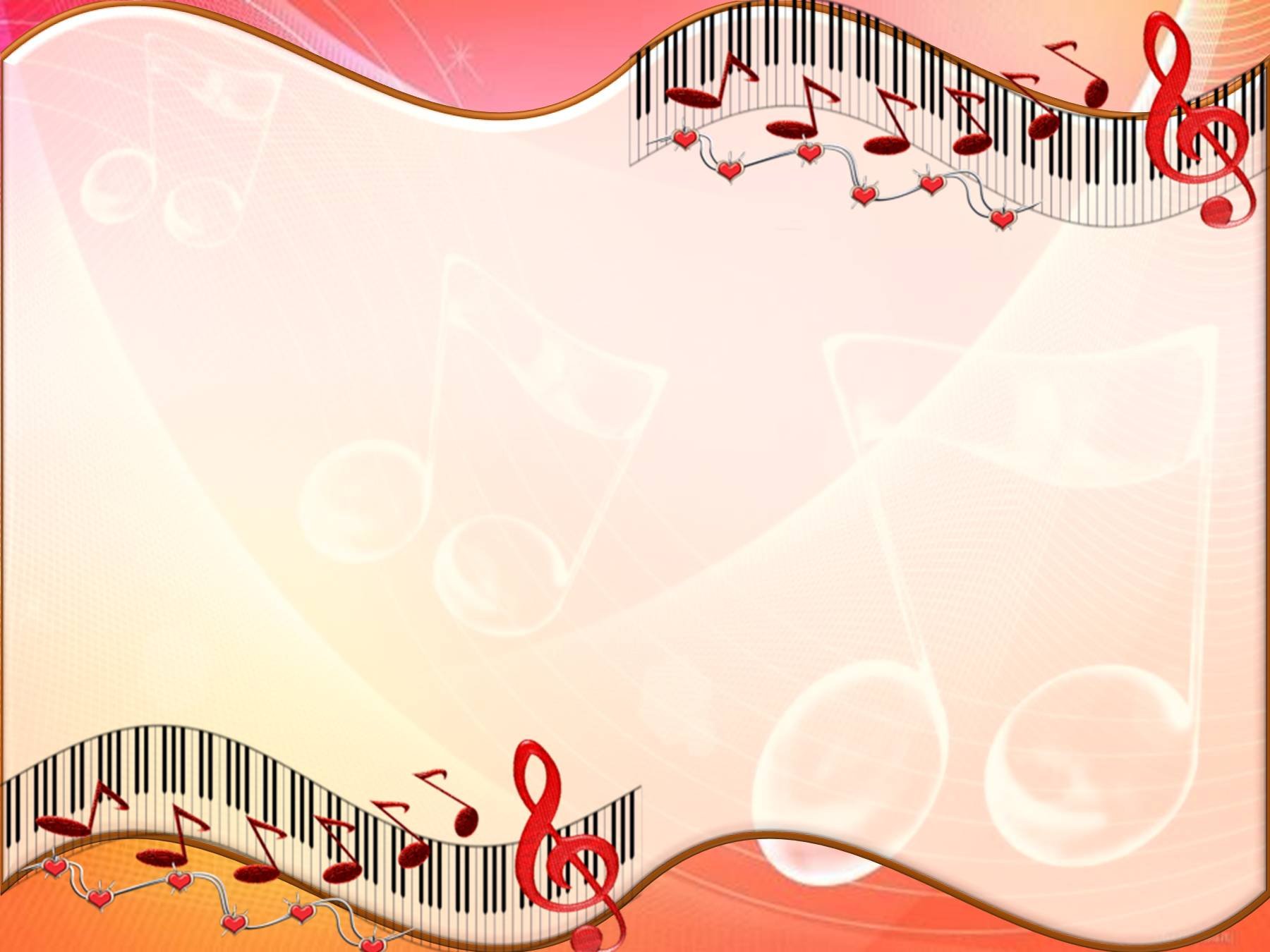 Галина Рязаевна Савиченко переехала на Кубань из самого западного города страны - Калининграда. 
	О том, что значит, сценическое выступление, знает не понаслышке,  в детские годы она сама выходила на сцену.
	 Получив музыкальное образование, стала одним из наставников Калининградского ансамбля «Янтарики». 
	Вместе с ней Калининградское музыкальное училище заканчивали ныне знаменитые на всю страну эстрадные исполнители Олег Газманов и Лада Денс.
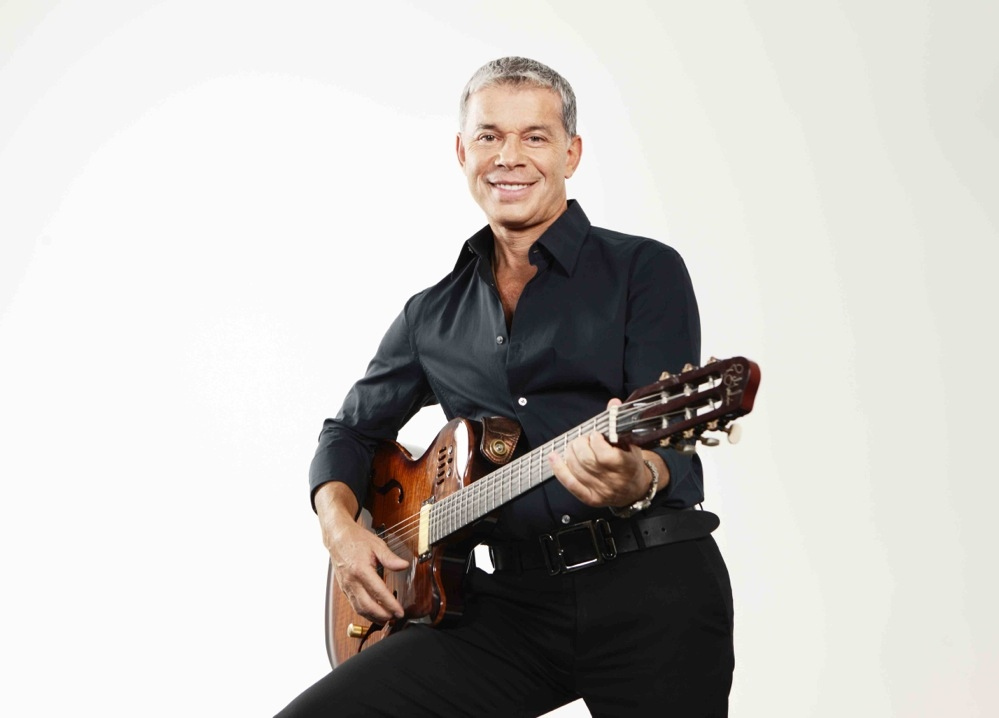 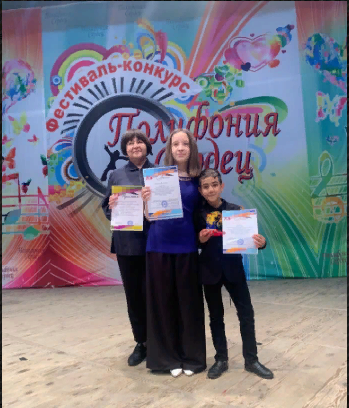 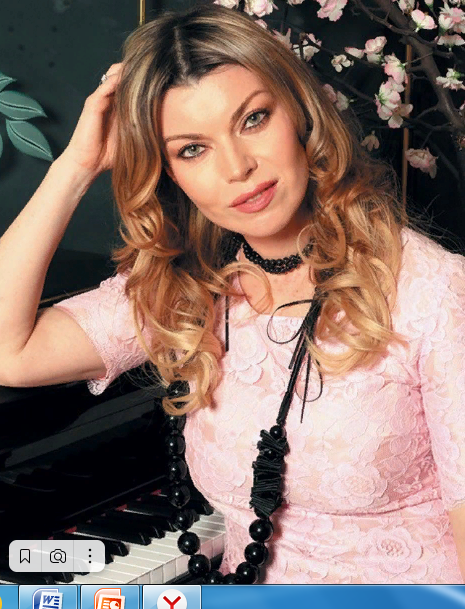 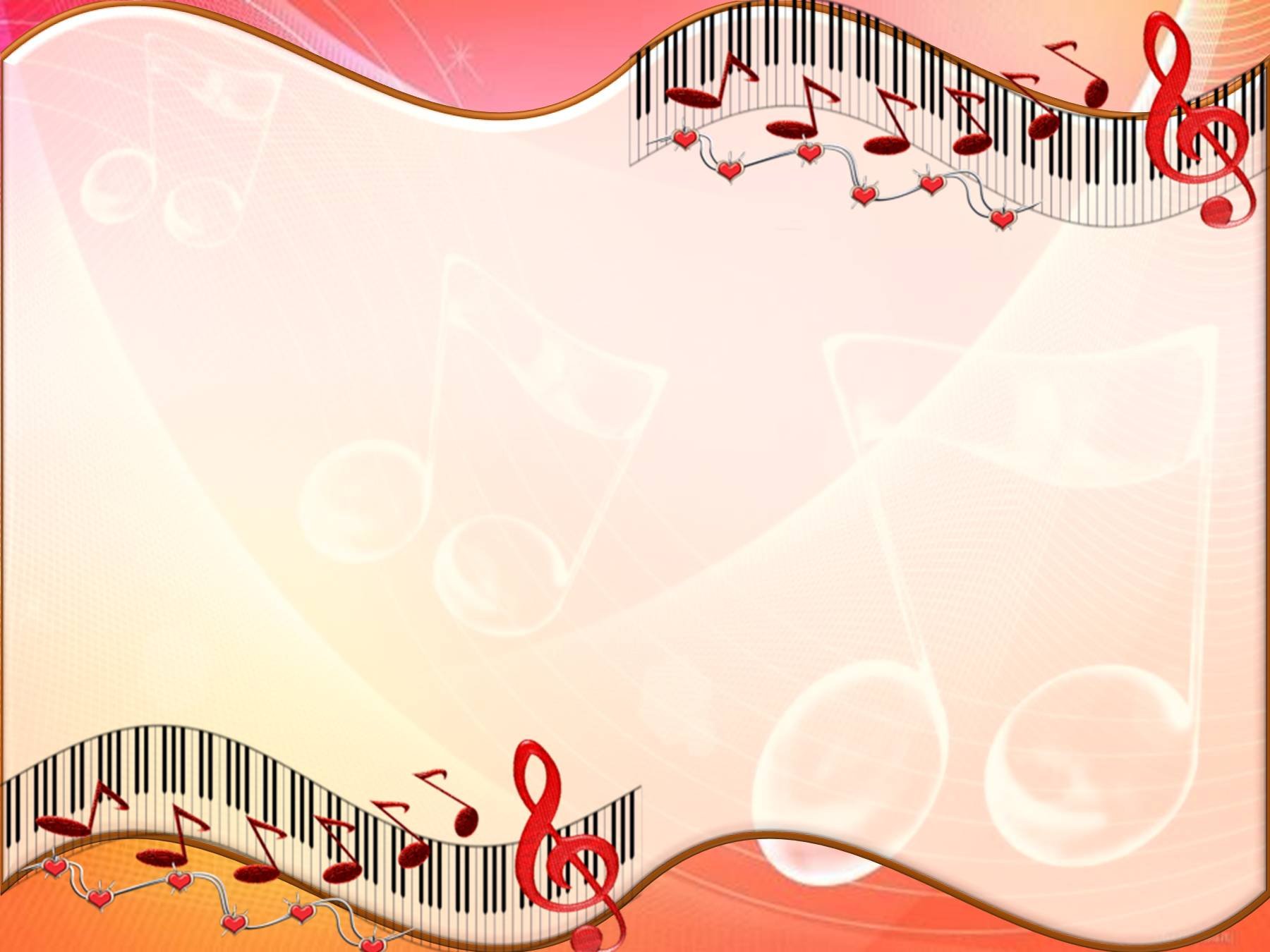 Талантливые дети позволяют учителю 
раскрыться в своих учениках. 
	
В этом – вдохновение и радость. 
	
Наши Кубанские воспитанницы  
Галины Савиченко поют соло и 
выходят на одну сцену 
дуэтом «Куколки».  

ЭТО МАРГАРИТА КУЛИКОВА 

И АНАСТАСИЯ ТРЕГЛАЗОВА.
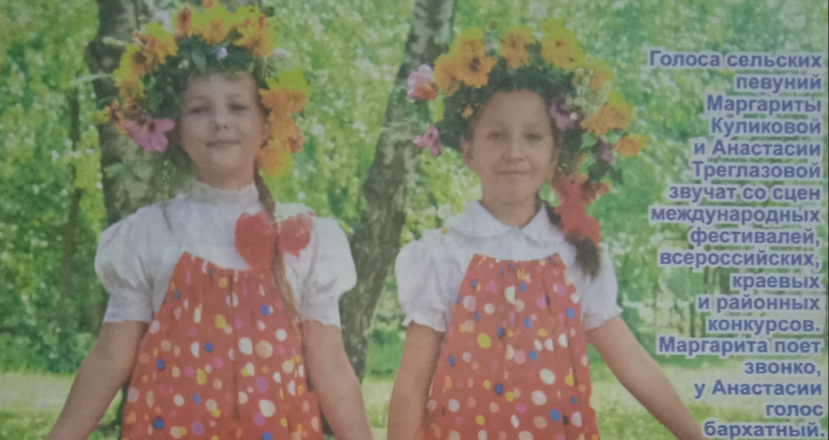 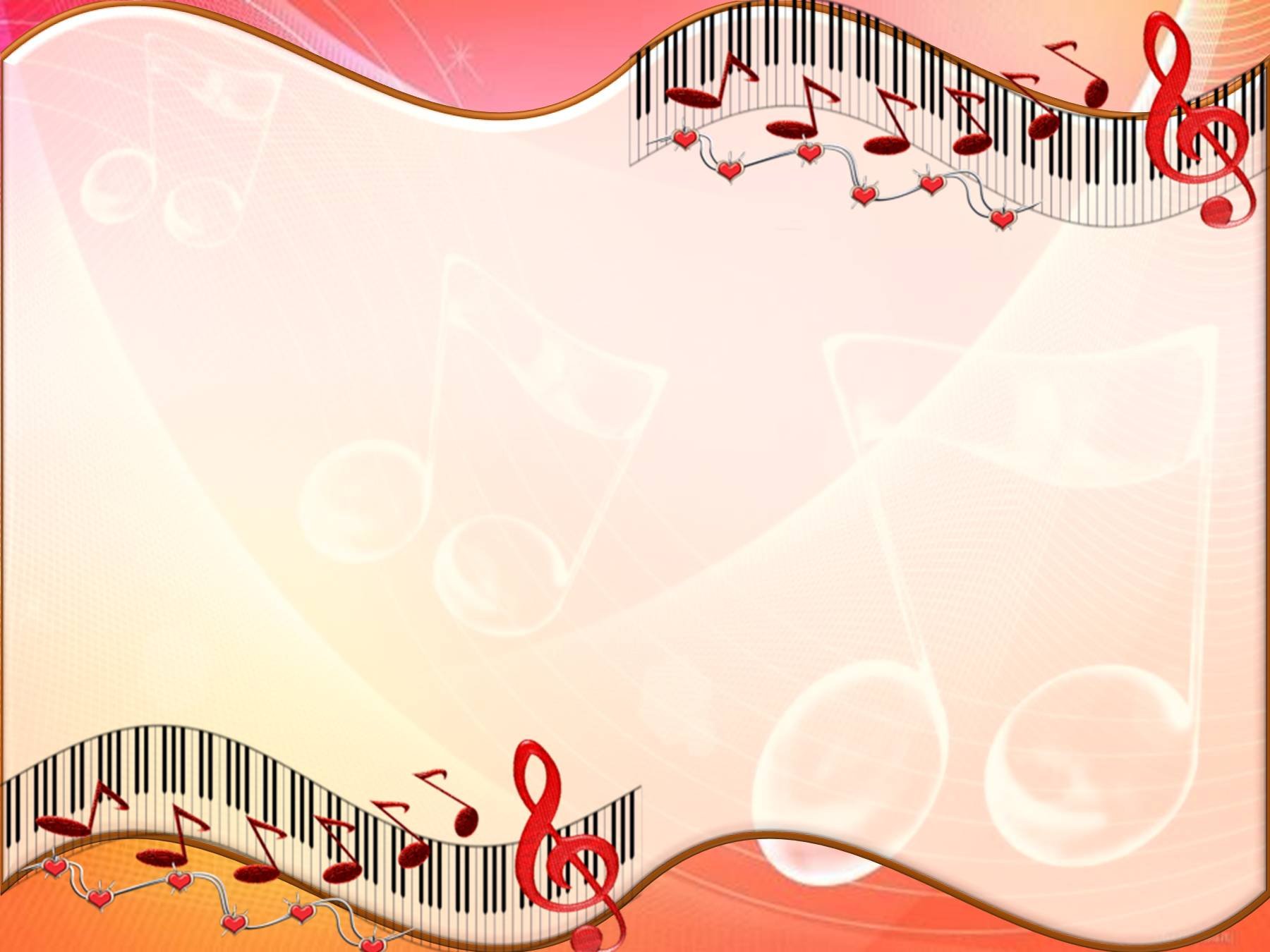 Музыка может рассказать обо всем.Увидеть, пощупать и понюхать музыку нельзя. 
Но почувствовать  и понять её настроение может каждый. Музыка может быть весёлой и грустной, грозной и ласковой, мягкой и грубой. Вместо слов и красок музыка разговаривает с человеком звуками,  которые сплетаются в   мелодии. А говорит она голосами разных инструментов.					       В ней можно услышать всё, что 					душе угодно. Пение птиц и шелест 					листвы, шепот волн и порывы 						ветра, капли дождя и восход 						солнца, и даже капризы и шутки 					детей, а также и многое другое.
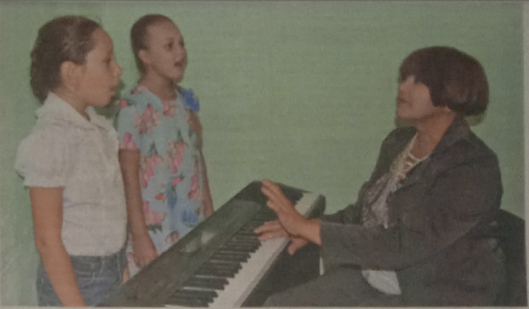 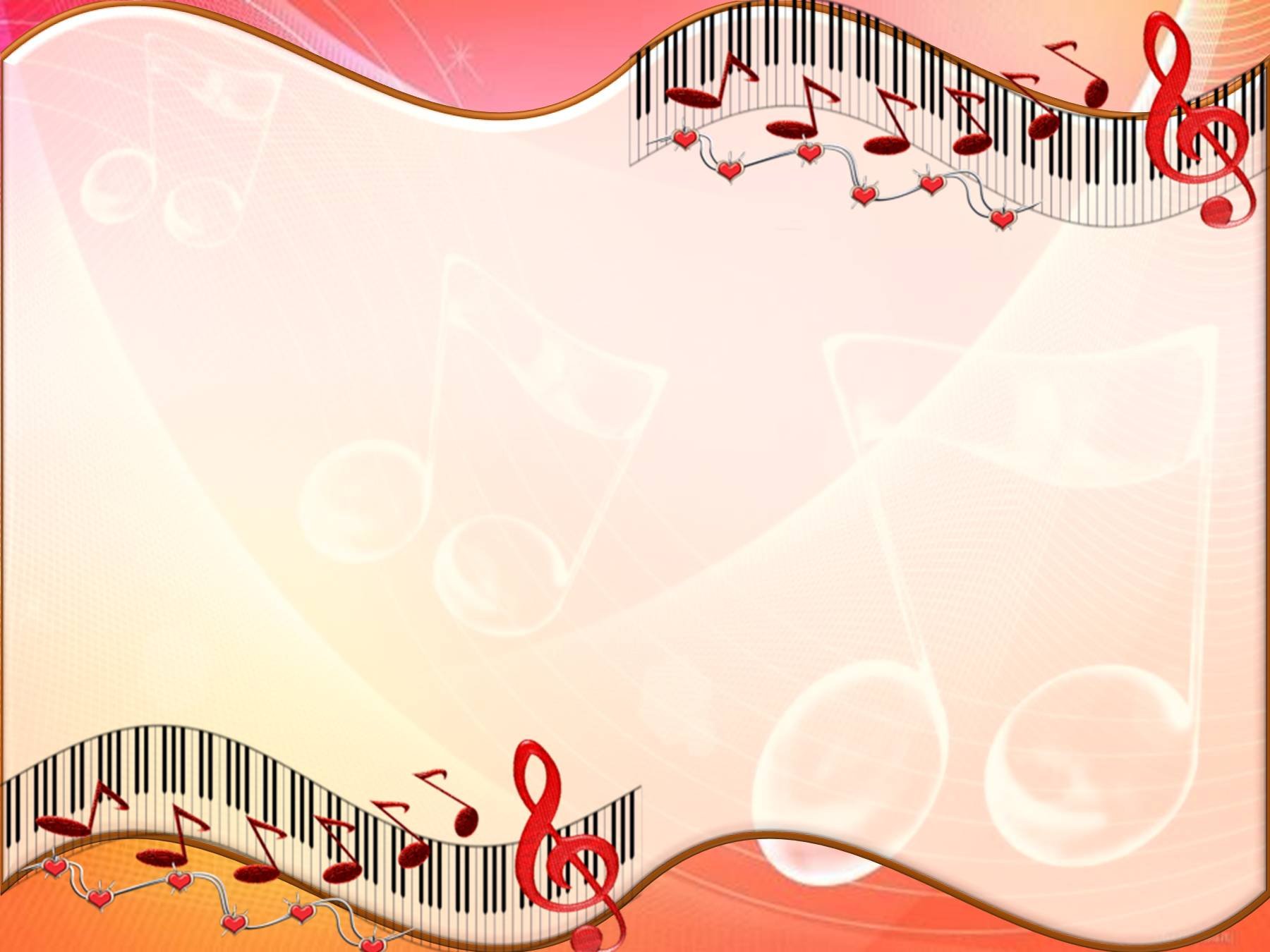 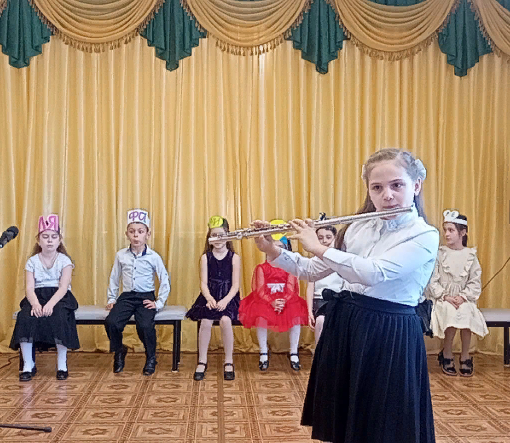 24 января в Детской Хоровой школе г.Курганинска 
прошло праздничное мероприятие для учащихся 
1 классов и их родителей «Волшебная страна - Музыка».	Юные учащиеся продемонстрировали всё, 
чему они успели научится с начала учебного года. 
	Маленькие музыканты сыграли свои выученные произведения на фортепиано, спели песни в дуэте и хором, а так же поучаствовали в весёлых играх «Музыкальная грамота» и «Музыкальная шкатулка».
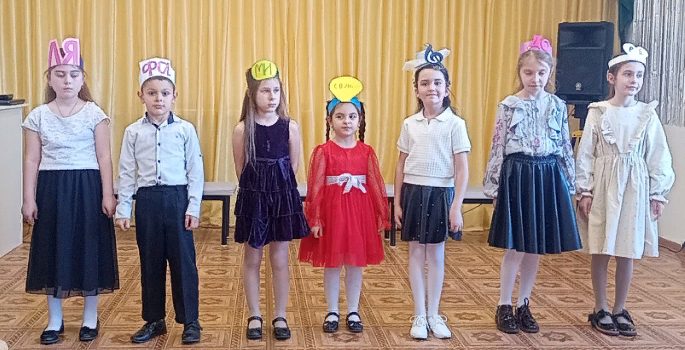 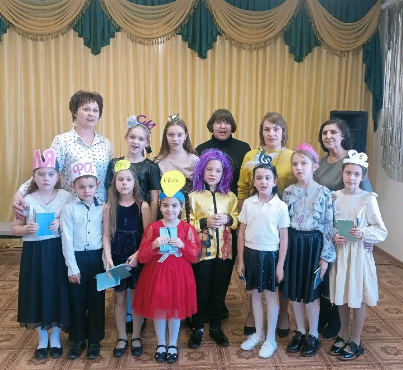 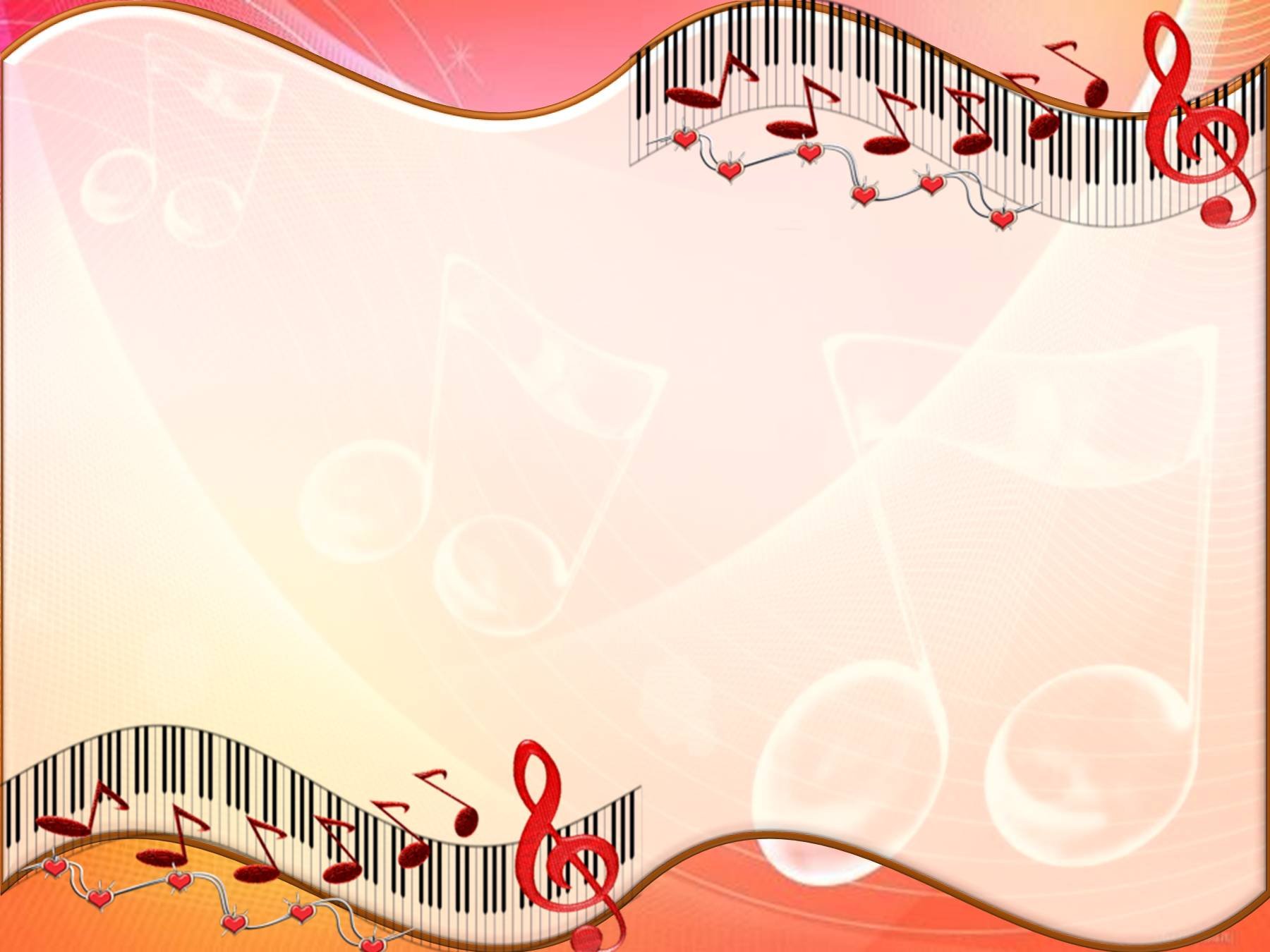 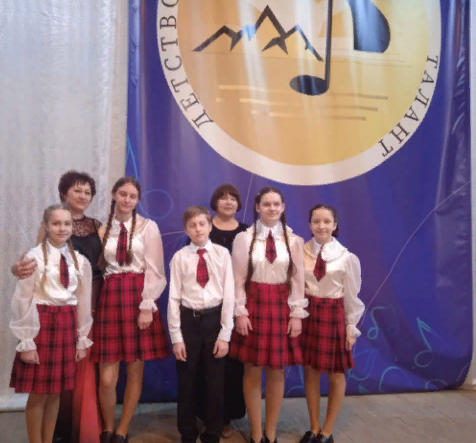 29 апреля 2022 года учащиеся  
Детской хоровой школы 
г.Курганинска приняли участие 
в Фестивале православной песни, 
духовного художественного, 
декоративно-прикладного творчества 
«Всякое дыхание да хвалит Господа» 
в КДЦ г. Курганиска 
и получили Дипломы I, II и III степени.
 

  11 марта 2023 года приняли участие 
в Международном конкурсе«Волшебный мир искусства Кавказа» 
БЭСТ г. Майкоп
В номинации «Академический вокал»Образцовый академический детский хор «Фантазия»  получил Диплом Лауреата I степени        Преподаватель Марченко Мария КирилловнаКонцертмейстер Савиченко Галина Рязаевна
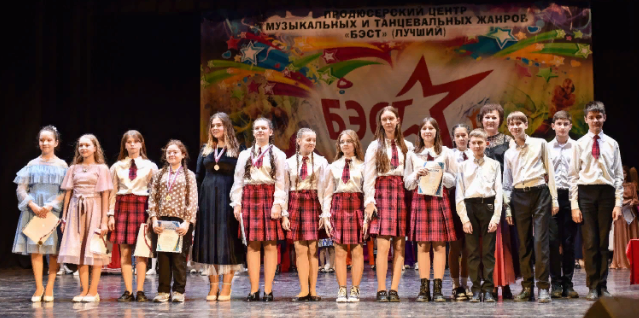 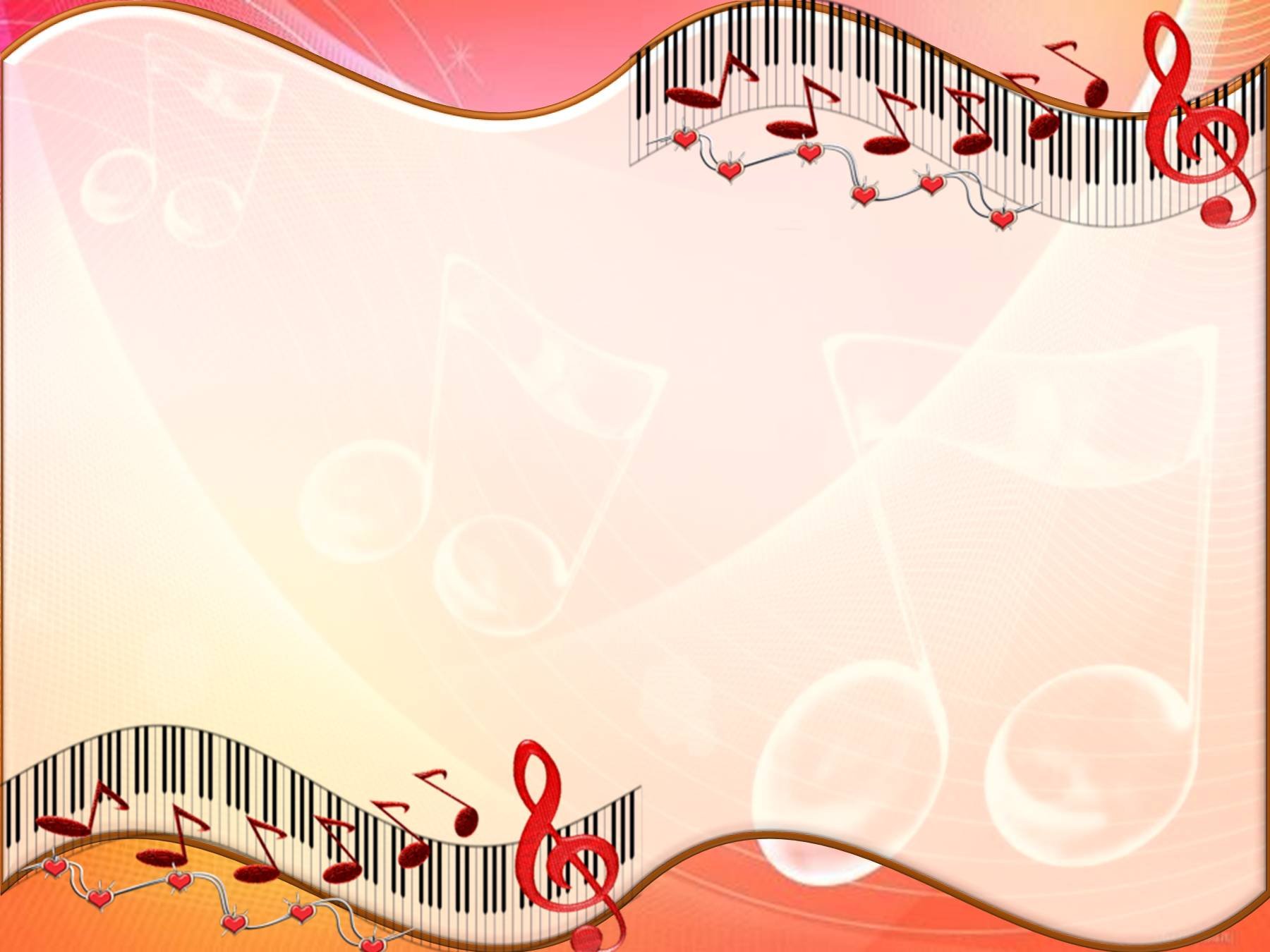 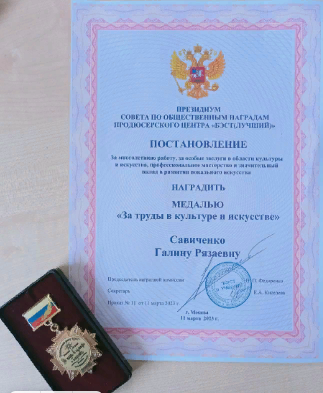 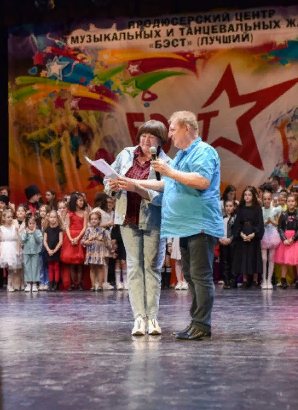 Преподаватели и концертмейстеры получили 
Благодарственные письма от продюсерского центра 
музыкальных и танцевальных жанров «БЭСТ» 
за профессиональное мастерство и достижение 
высоких результатов в профессиональной 
деятельности.
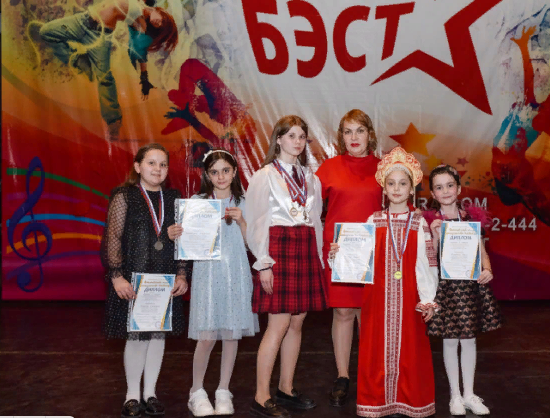 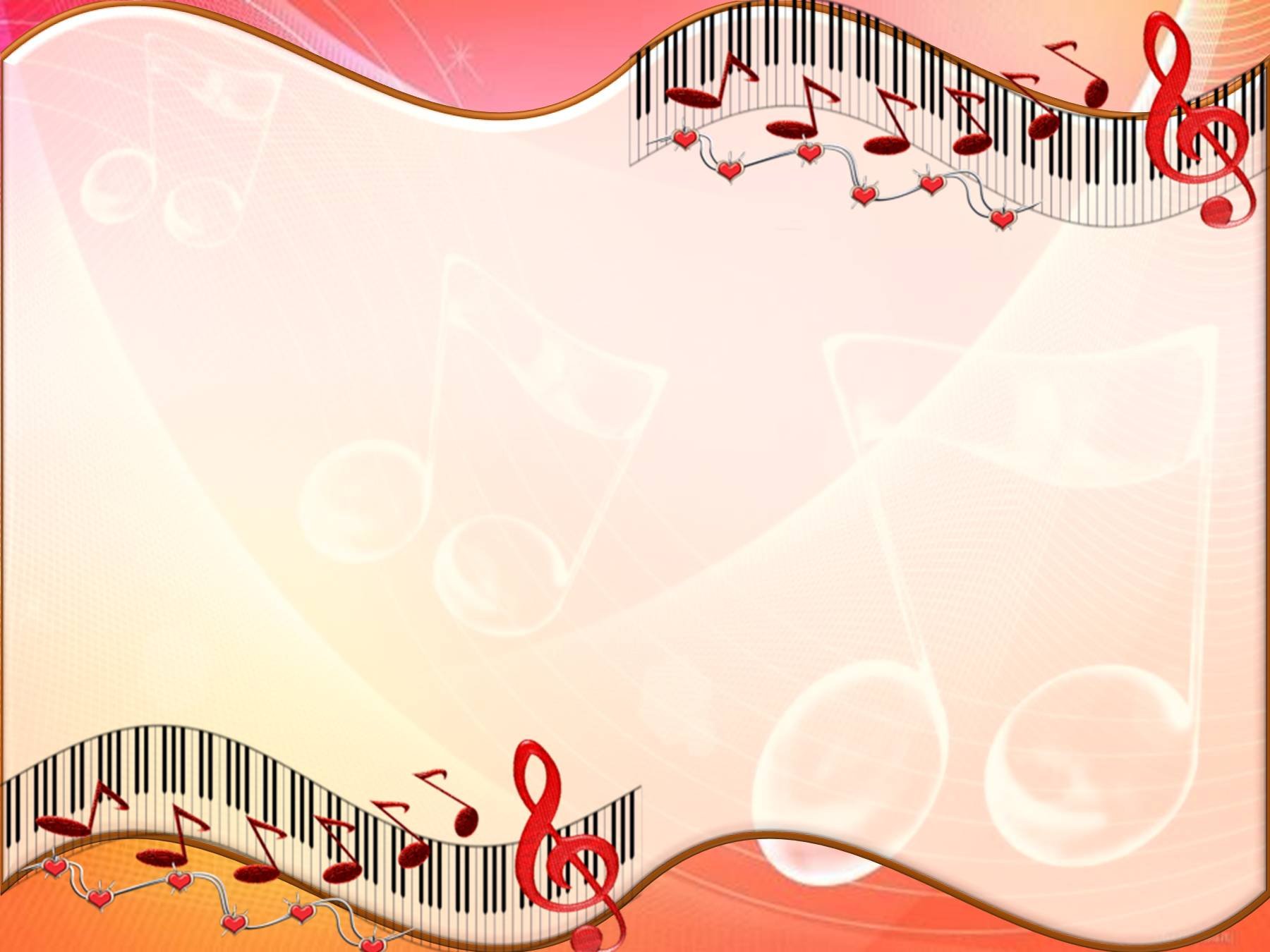 1 апреля 2023г. Мнеян Давид ученик 4 класса 
Детской хоровой школы г.Курганинскапринял участие в Международном конкурсе «Московская Весна»      АНО «Продюсерский центр «Бэст Лучший»» в г. Москва.
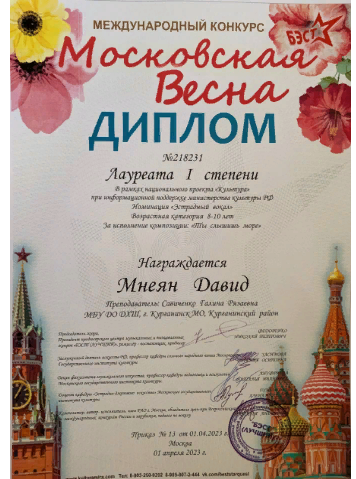 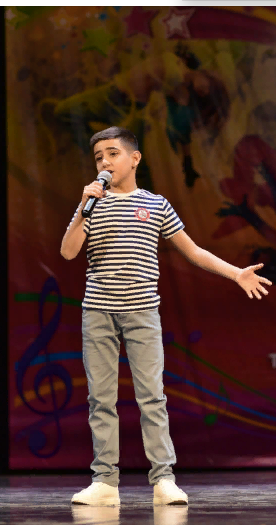 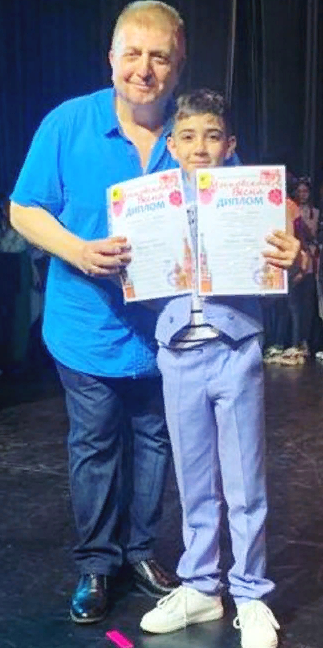 В номинации 
«Эстрадный вокал» 
Давид получил 
Диплом Лауреата I степени         за исполнение композиции 
«Ты слышишь море».
Мы поздравляем Давида за высокий результат и желаем успехов! Пусть тебя ждут победы!
Пусть каждый шаг ведет к мечте, к крупной цели, которая вдохновляет и мотивирует!
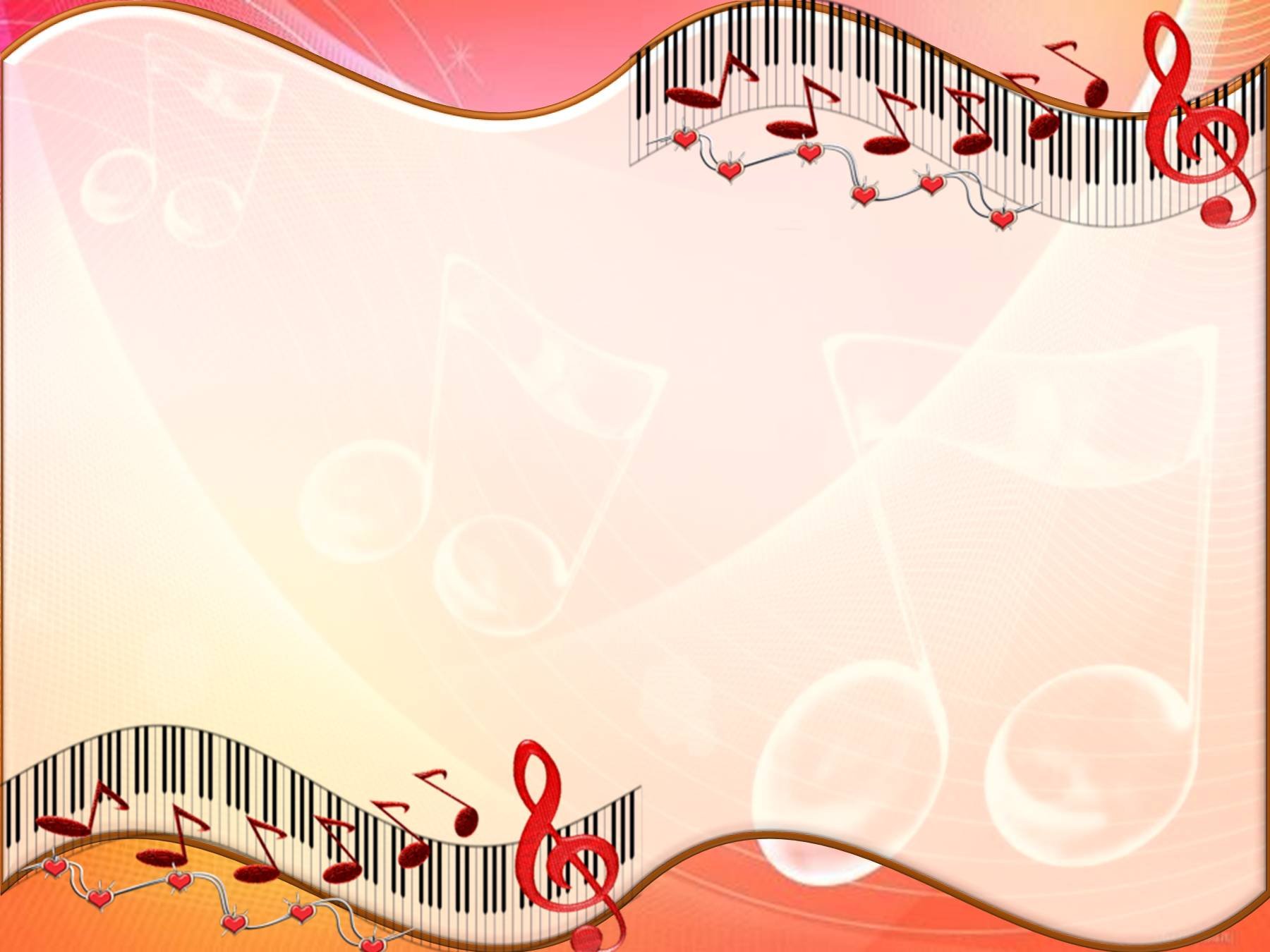 Торжественное награждение работников культуры
31 марта в Культурно-досуговом центре г.Курганинска состоялось торжественное награждение работников культуры.	На большом праздничном концерте работники культуры дали старт Году педагога и наставника, а также подвели итоги Года народного искусства и нематериального культурного наследия народов России,чествуя лучших из лучших. 	Торжественную церемонию вручения премий «Культуры  Золотой фонд - 2023» от имени главы района Андрея Ворушилина открыл его заместитель Борис Васильевич Панков и начальник отдела культуры Александр Александрович Швайко.
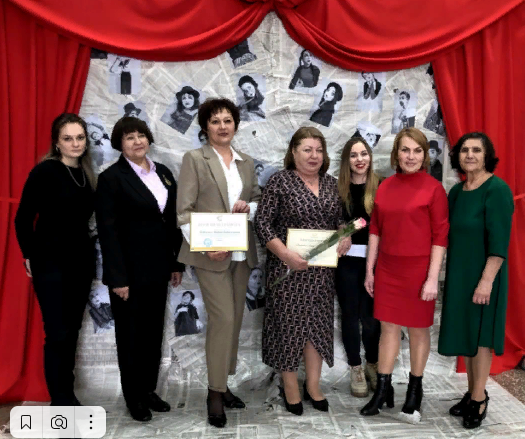 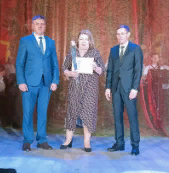 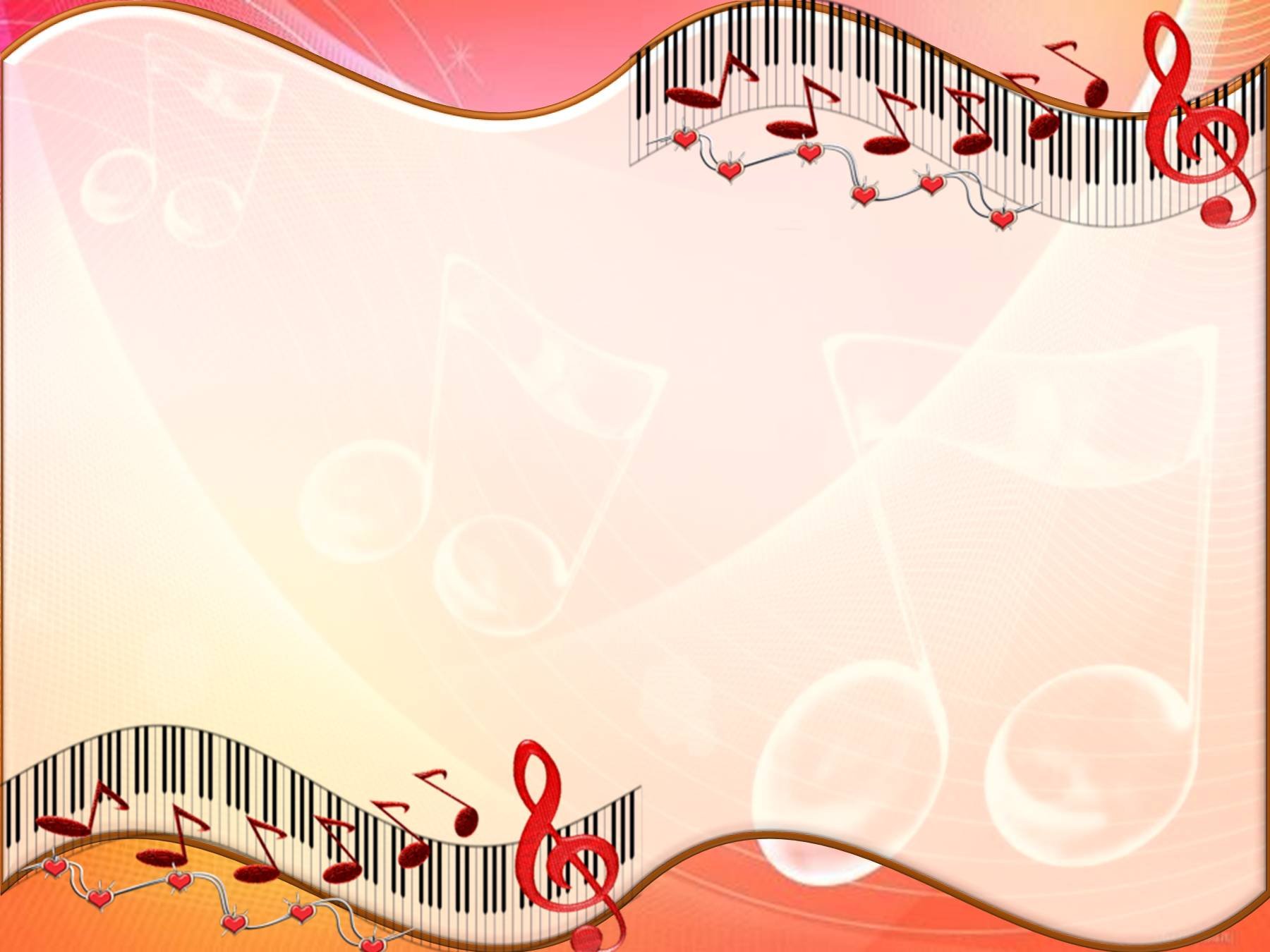 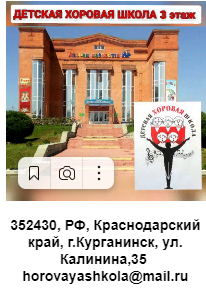 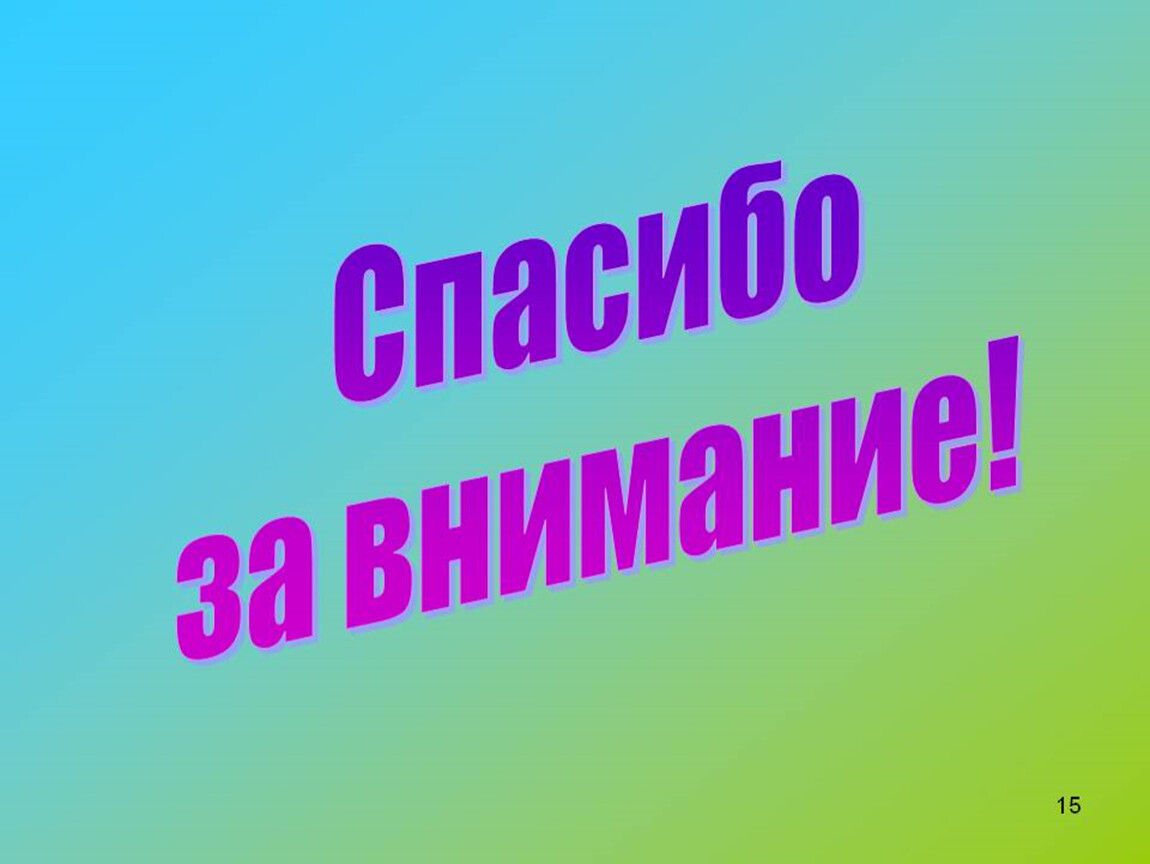 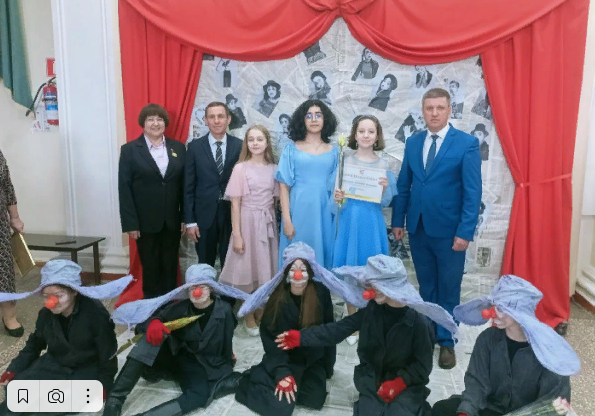 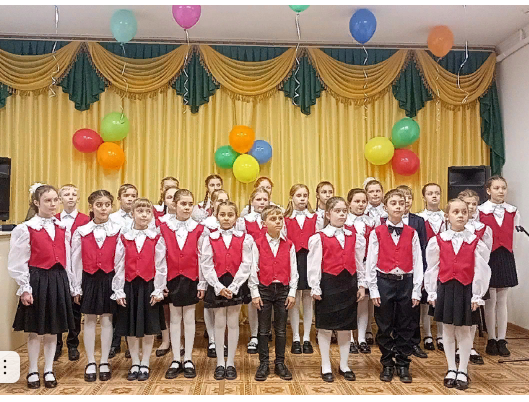